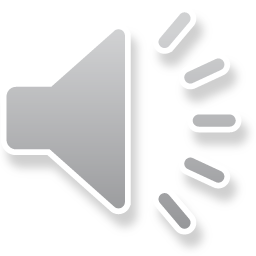 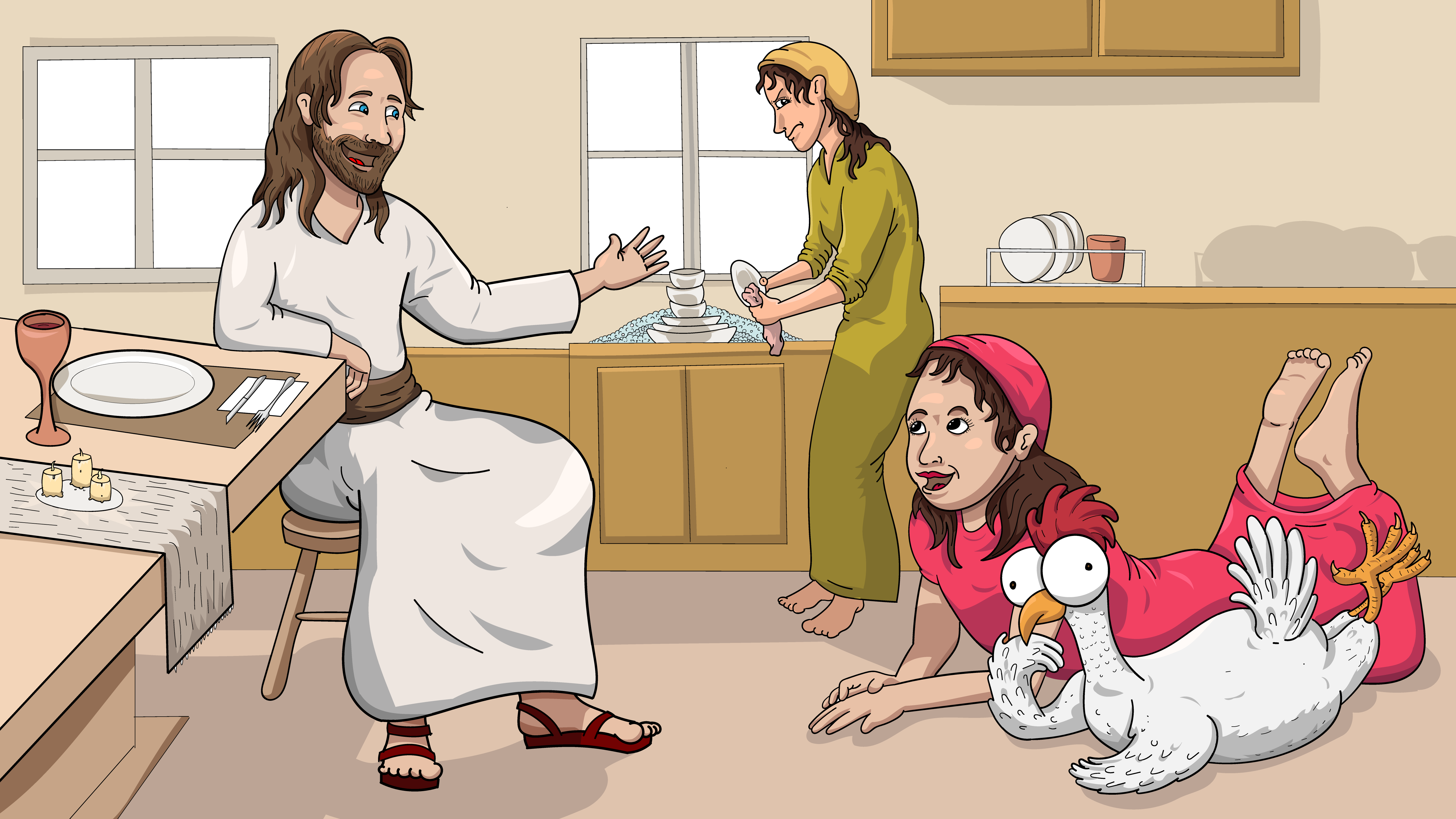 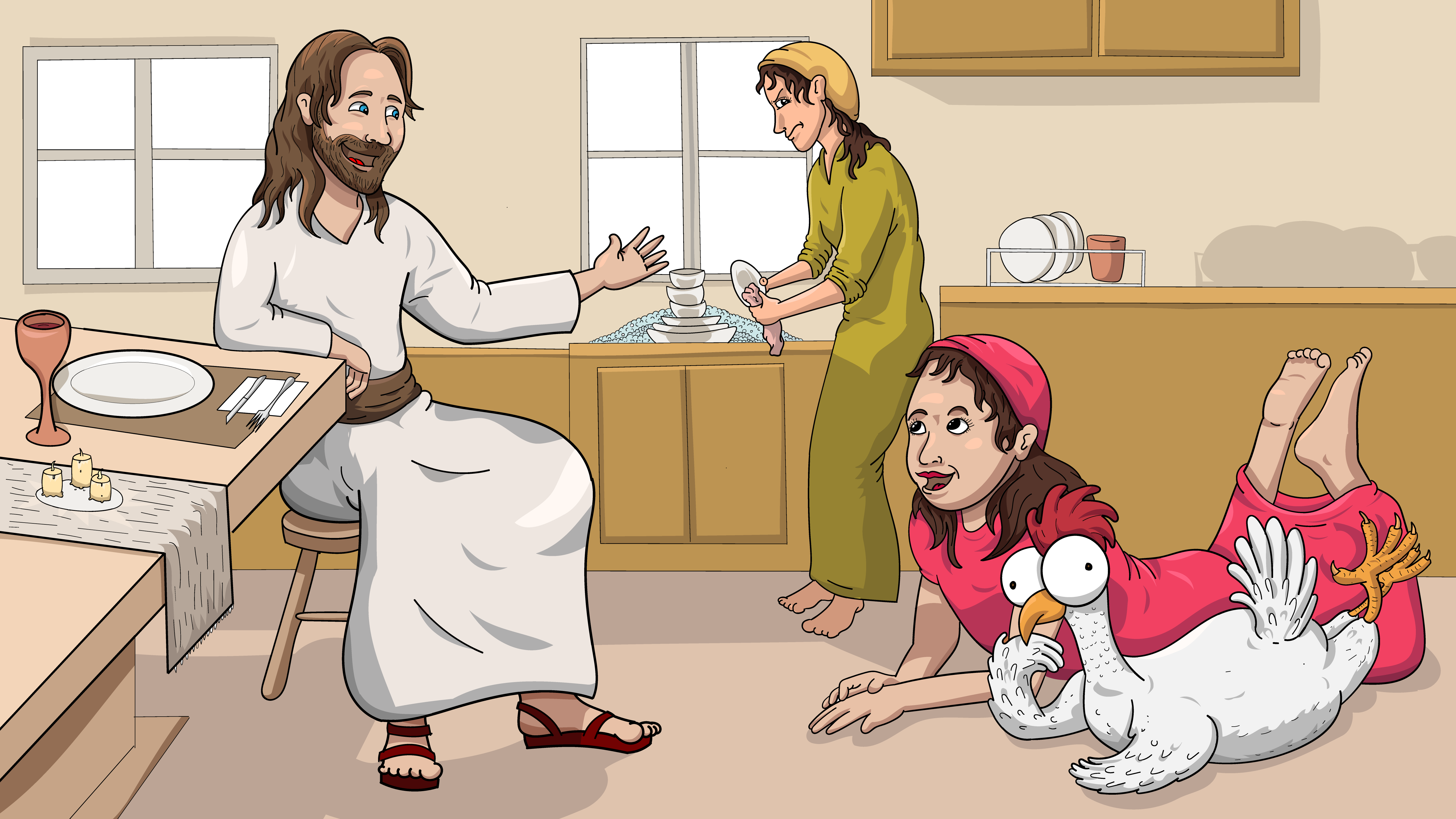 1.2 No Help Yet
Song
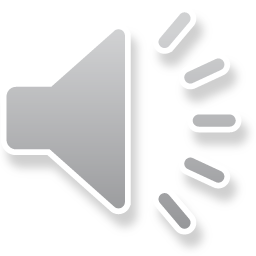 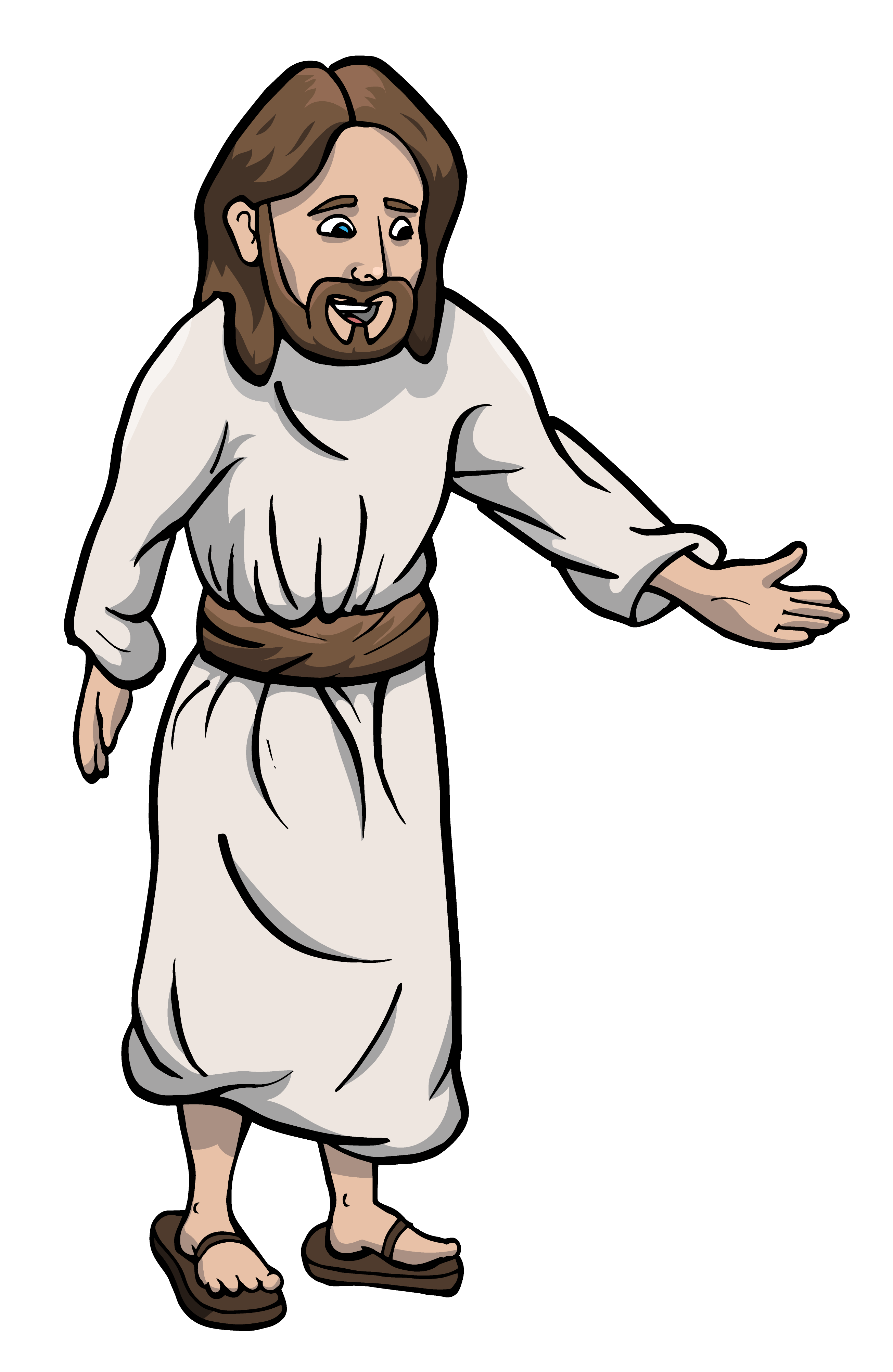 Jesus is coming, quick!
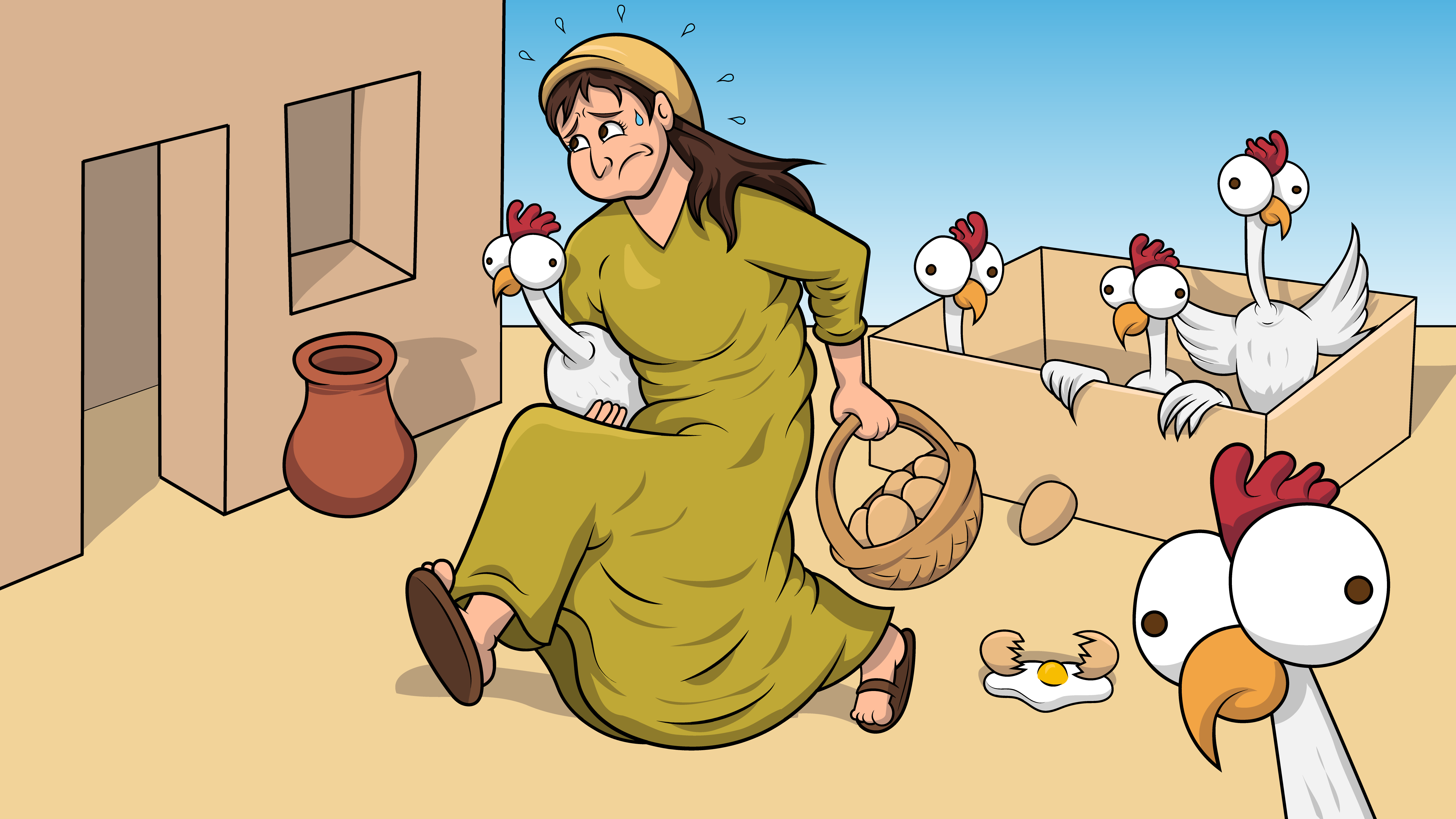 She ran to the pen.  
Get the hen.
Get the eggs!  Get, get, get.
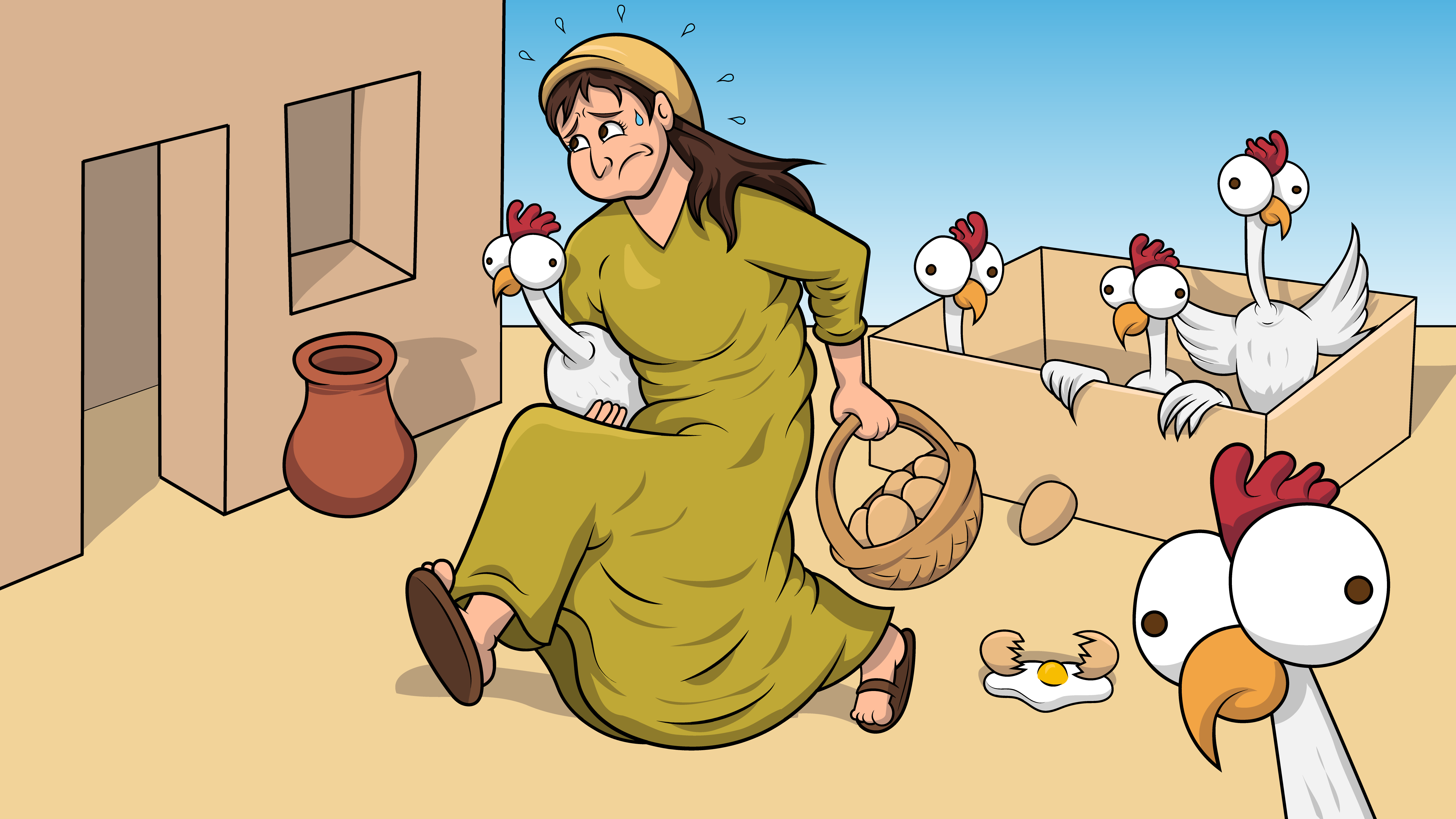 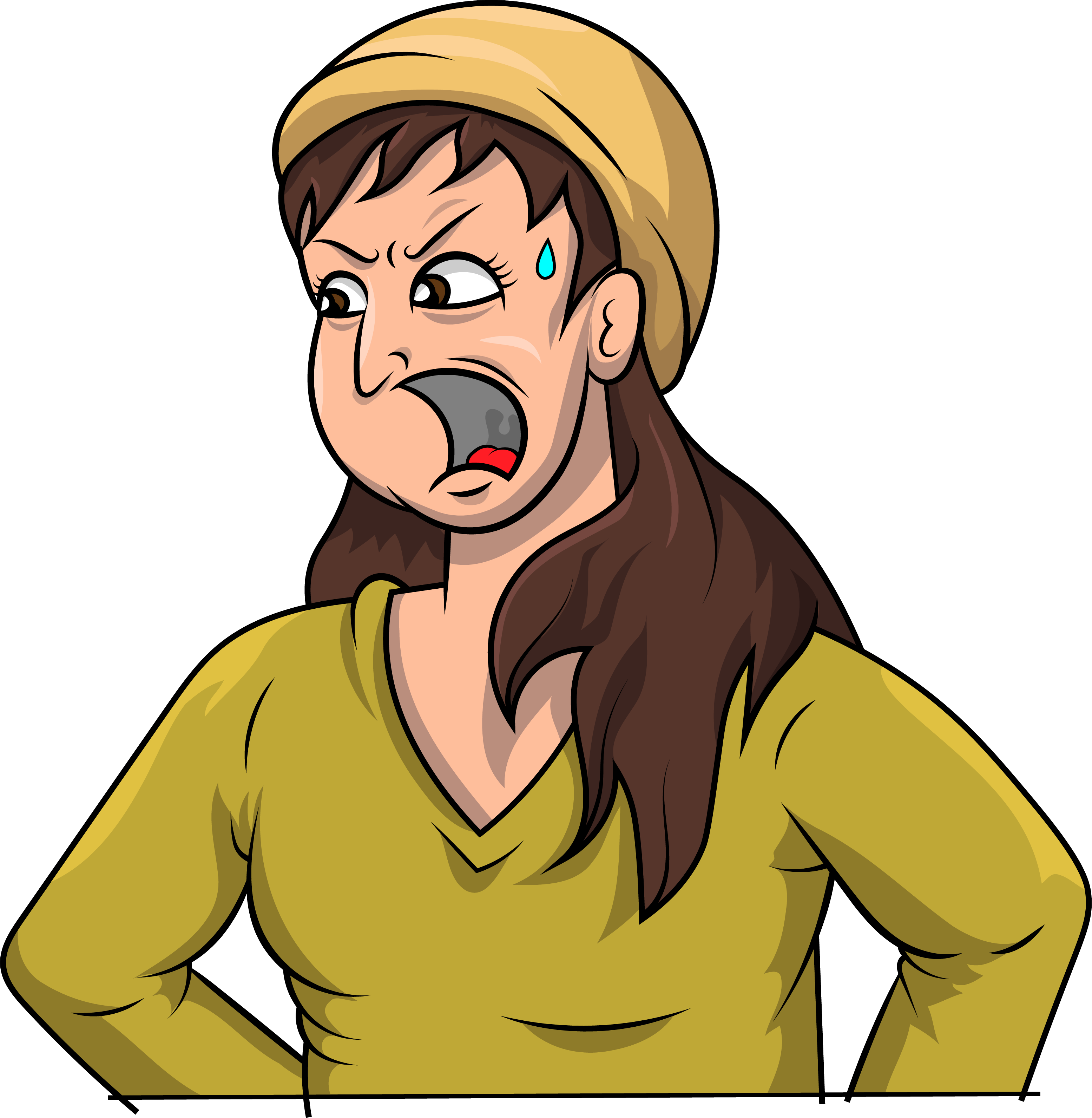 She said, “Help!”
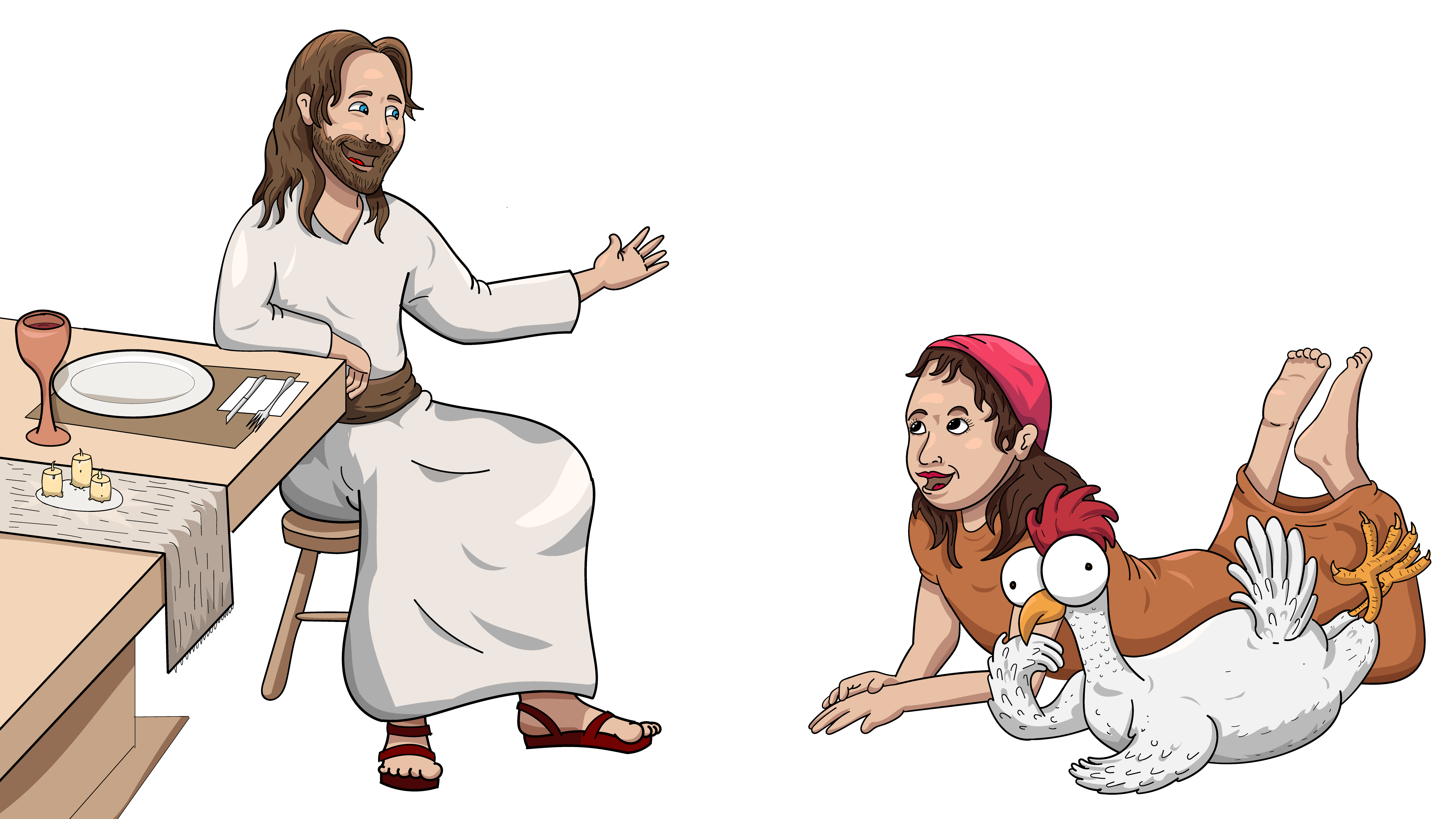 No help yet.
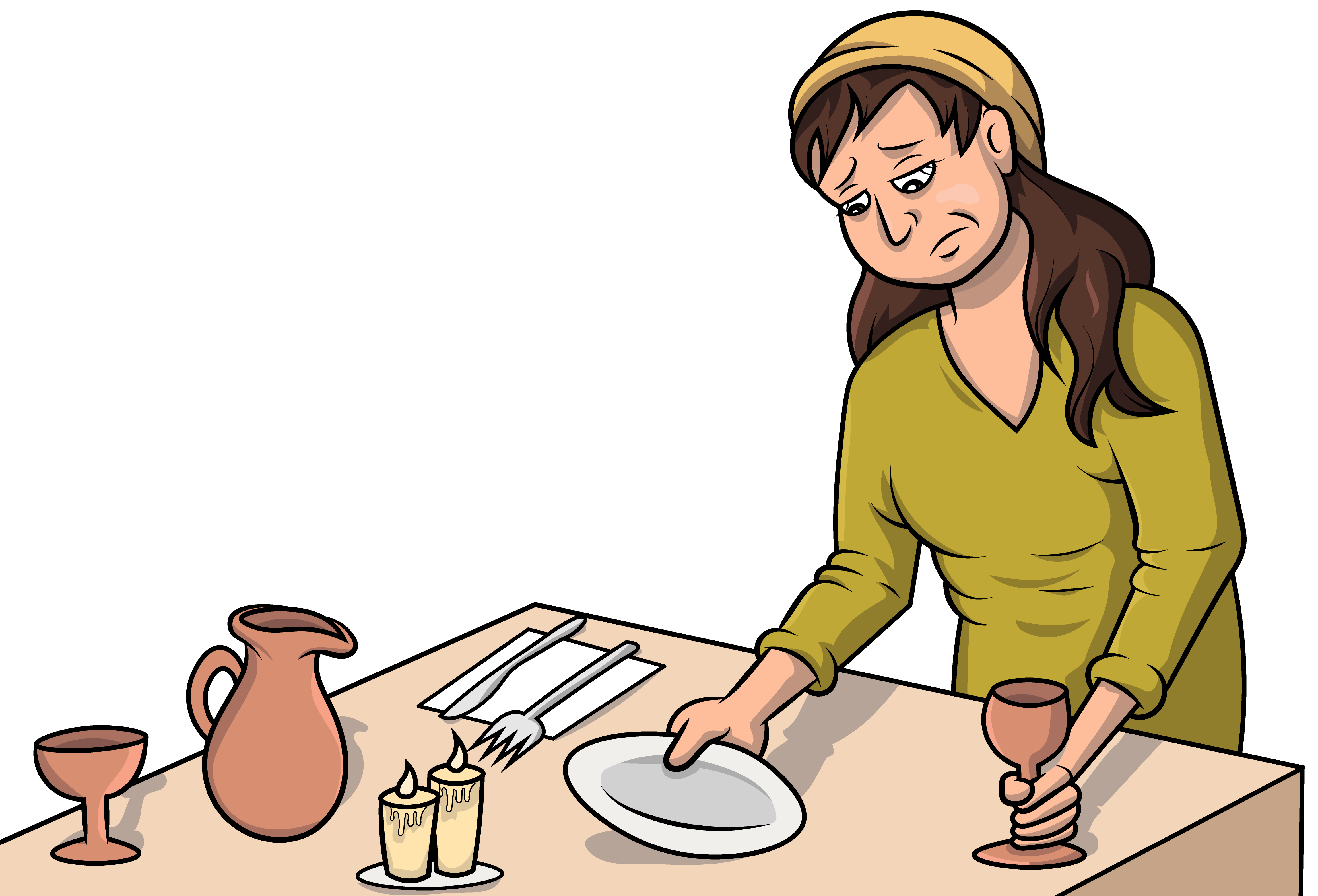 She set the table.
Set, set, set.
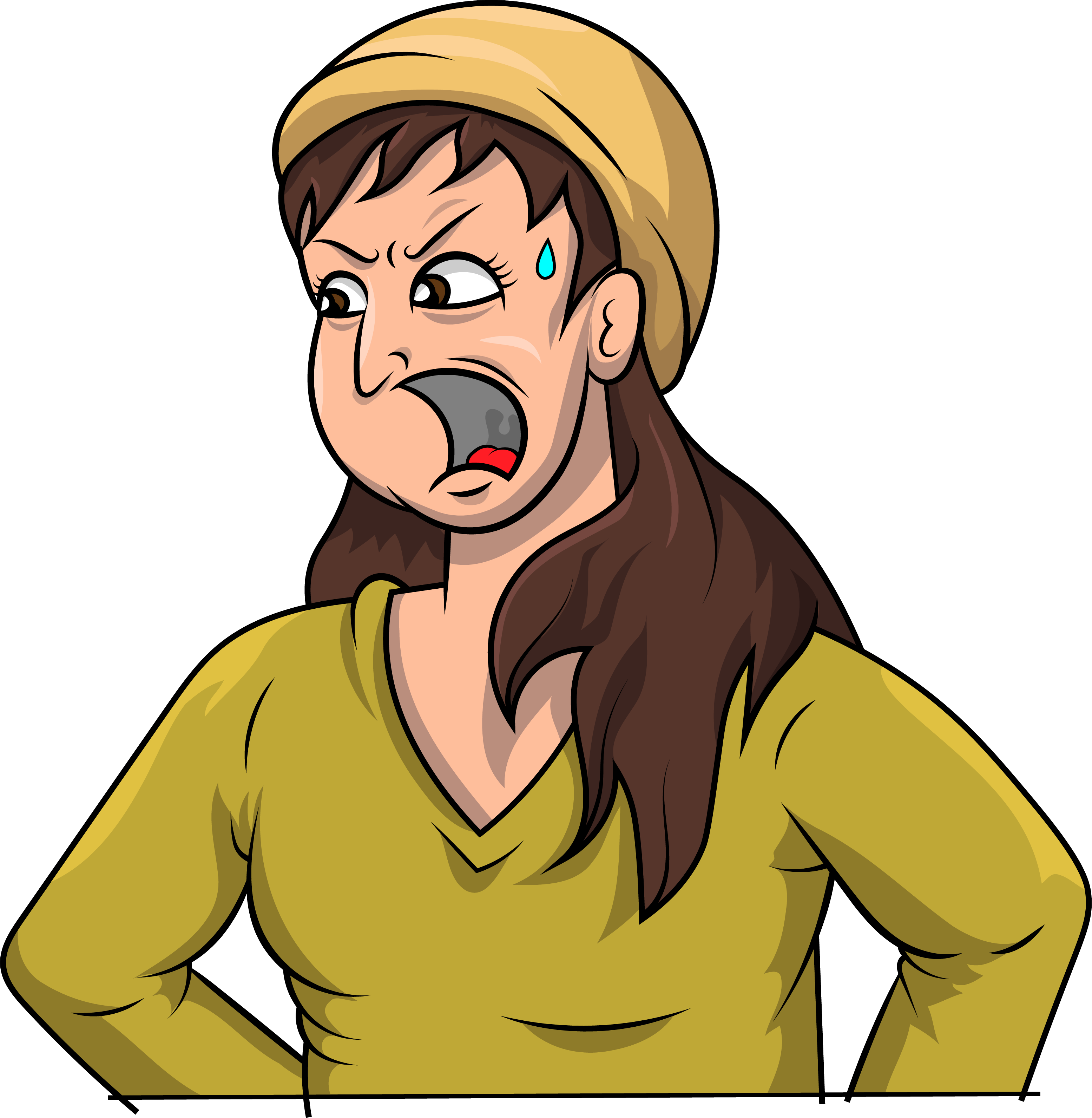 She said, “Help!”
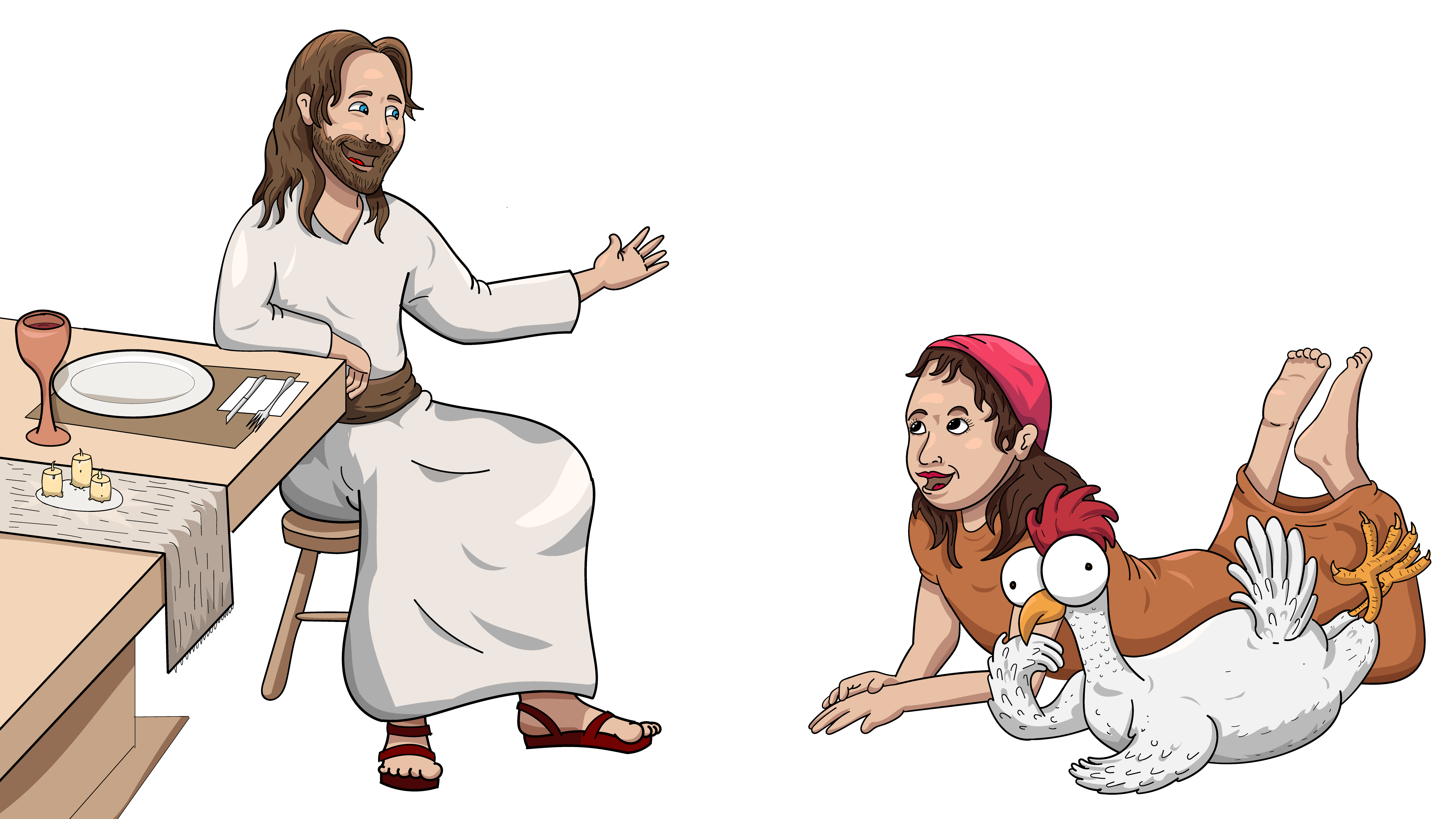 No help yet.
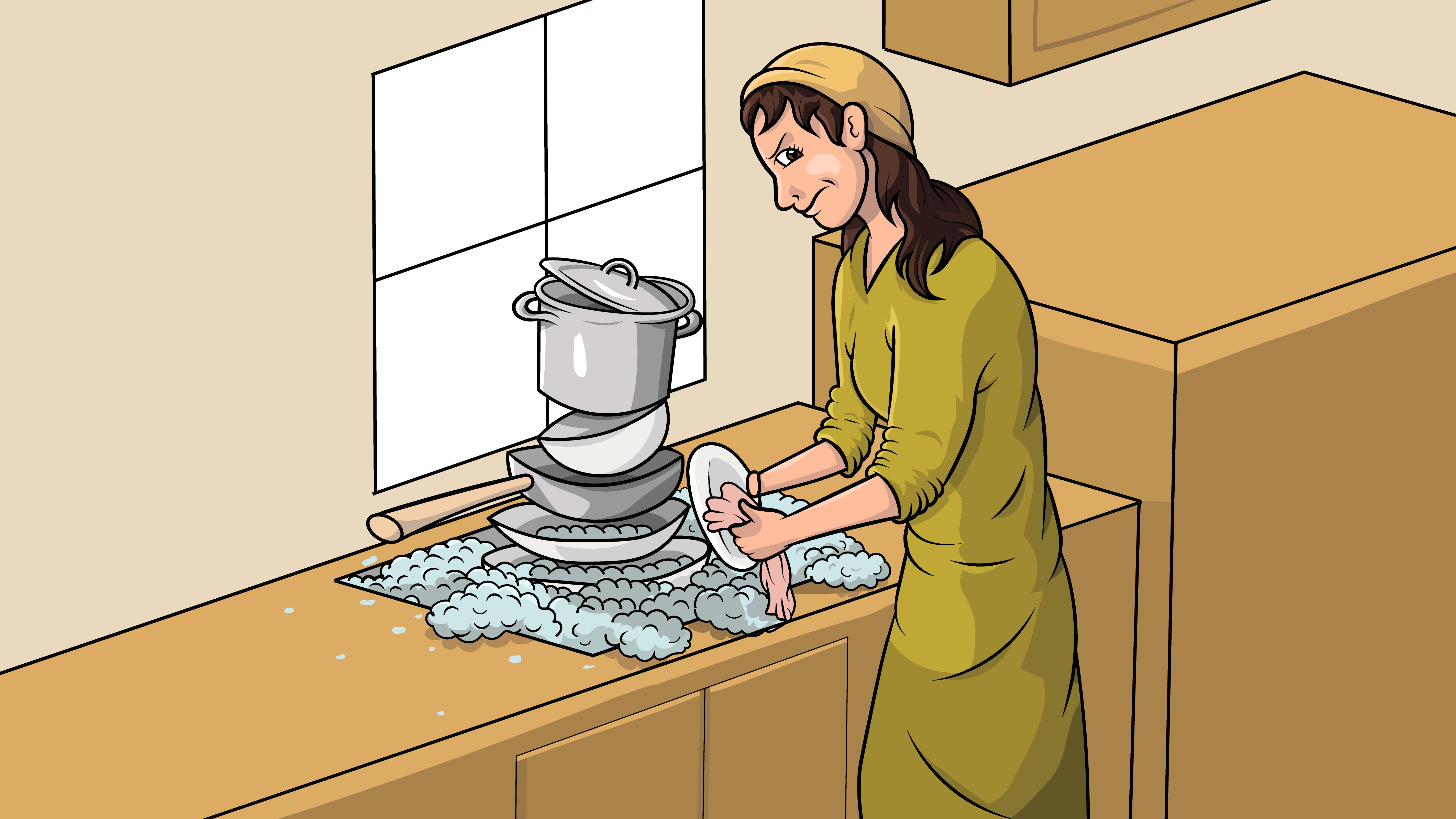 She washed the pan.
Wet, 
wet, 
wet.
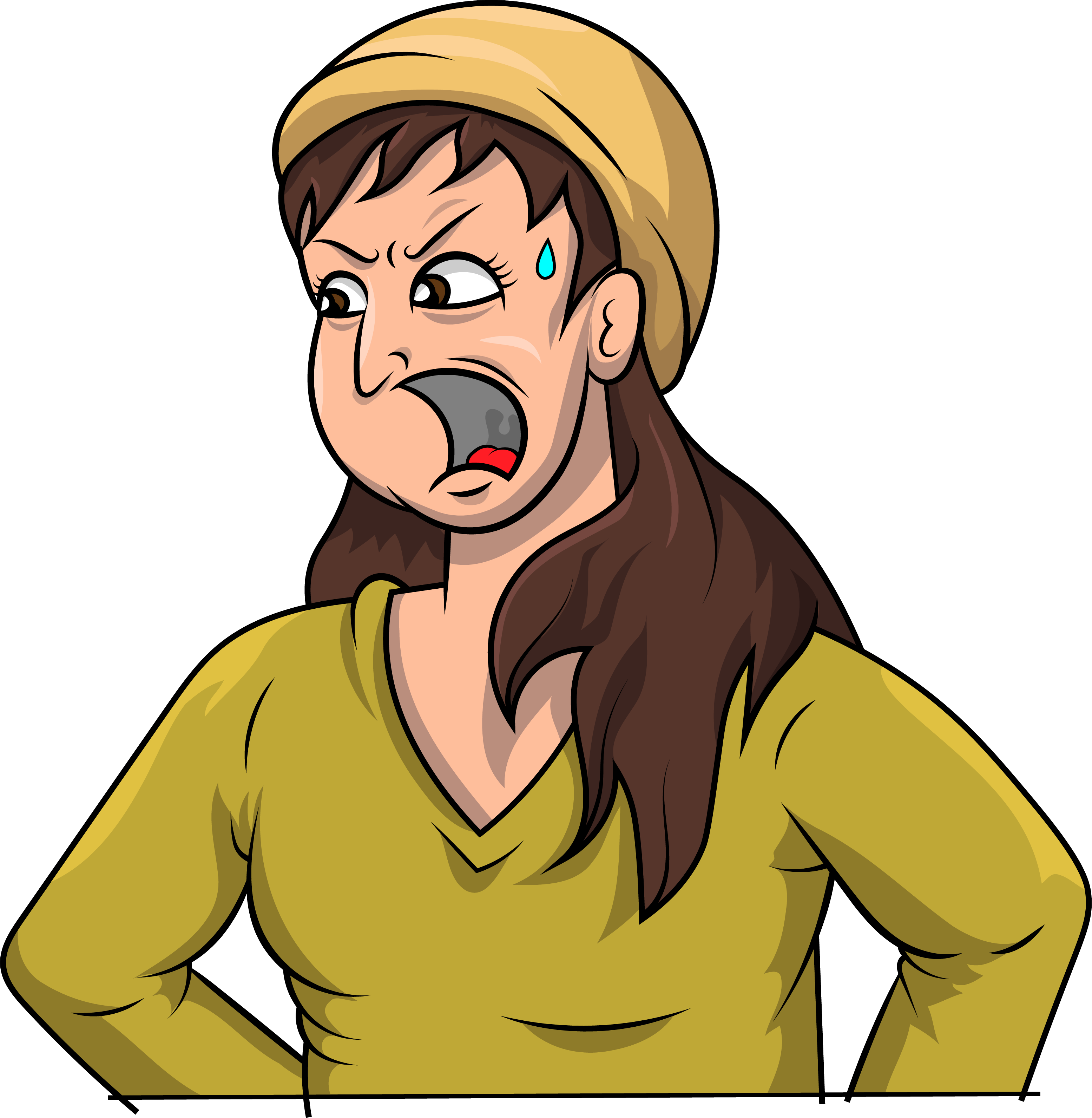 She said, “Help!”
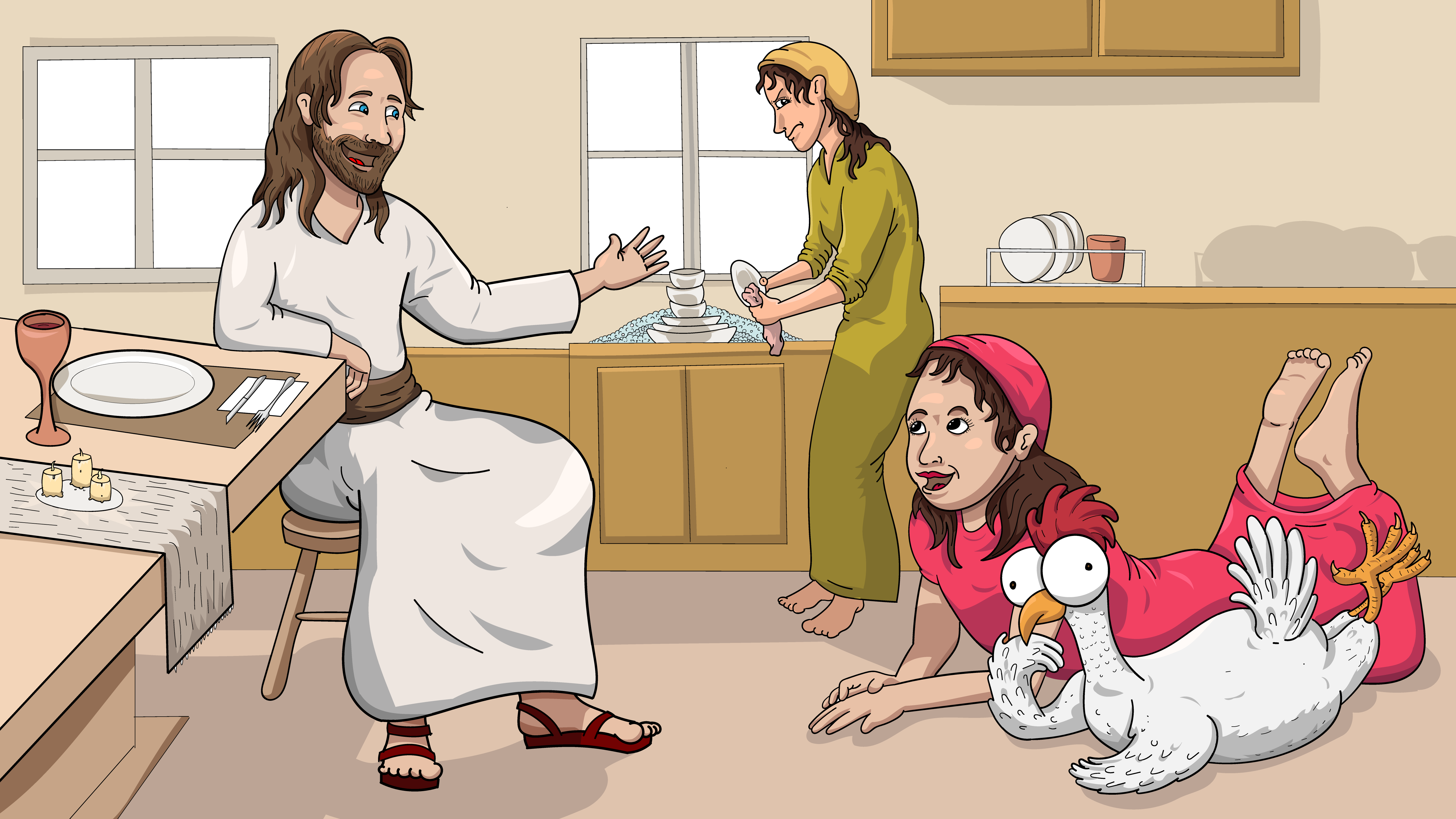 No help yet.
Jesus said, “Stop! 
Do not fret.”
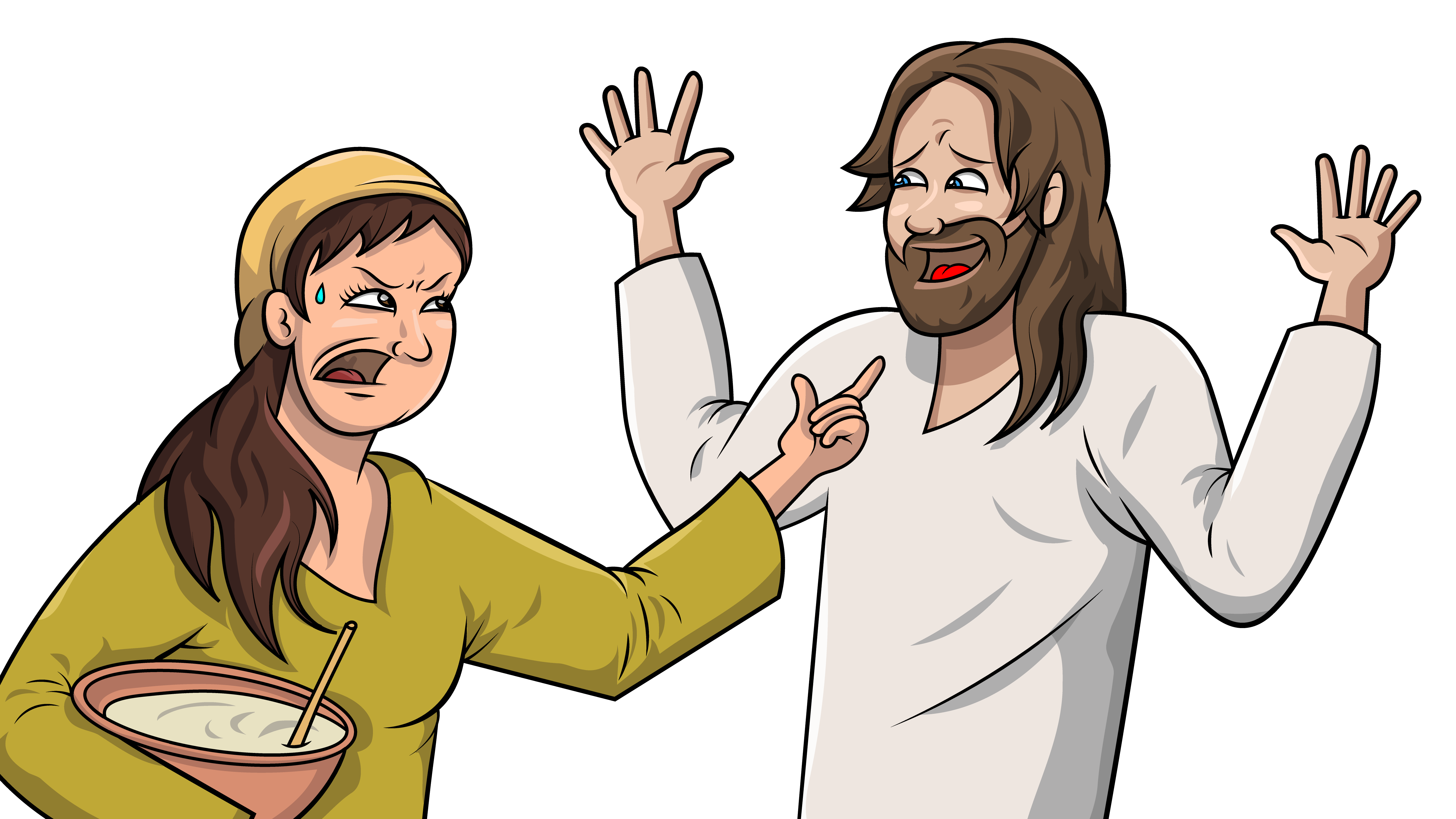 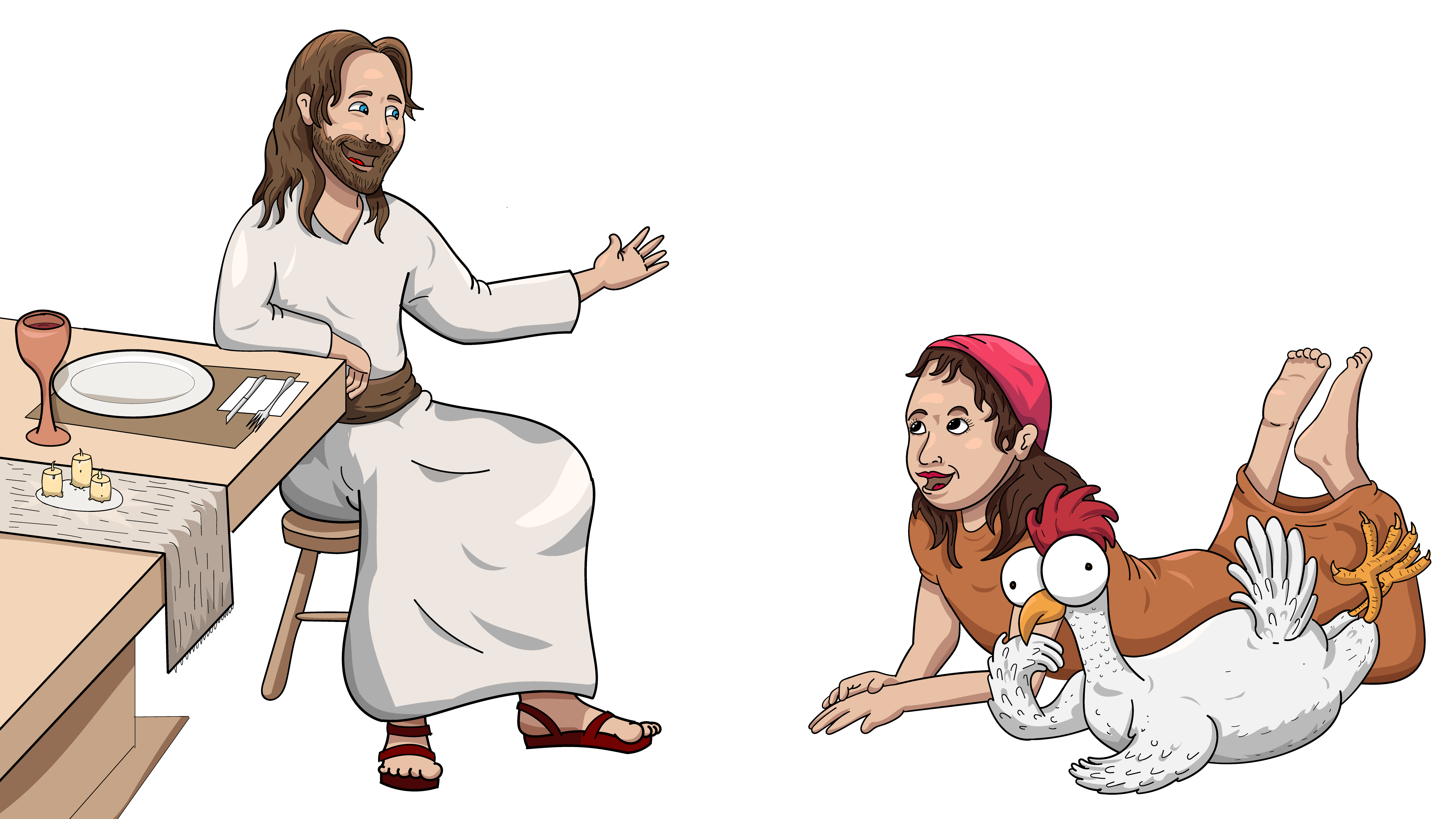 Let us sit. 
Let us just sit together.
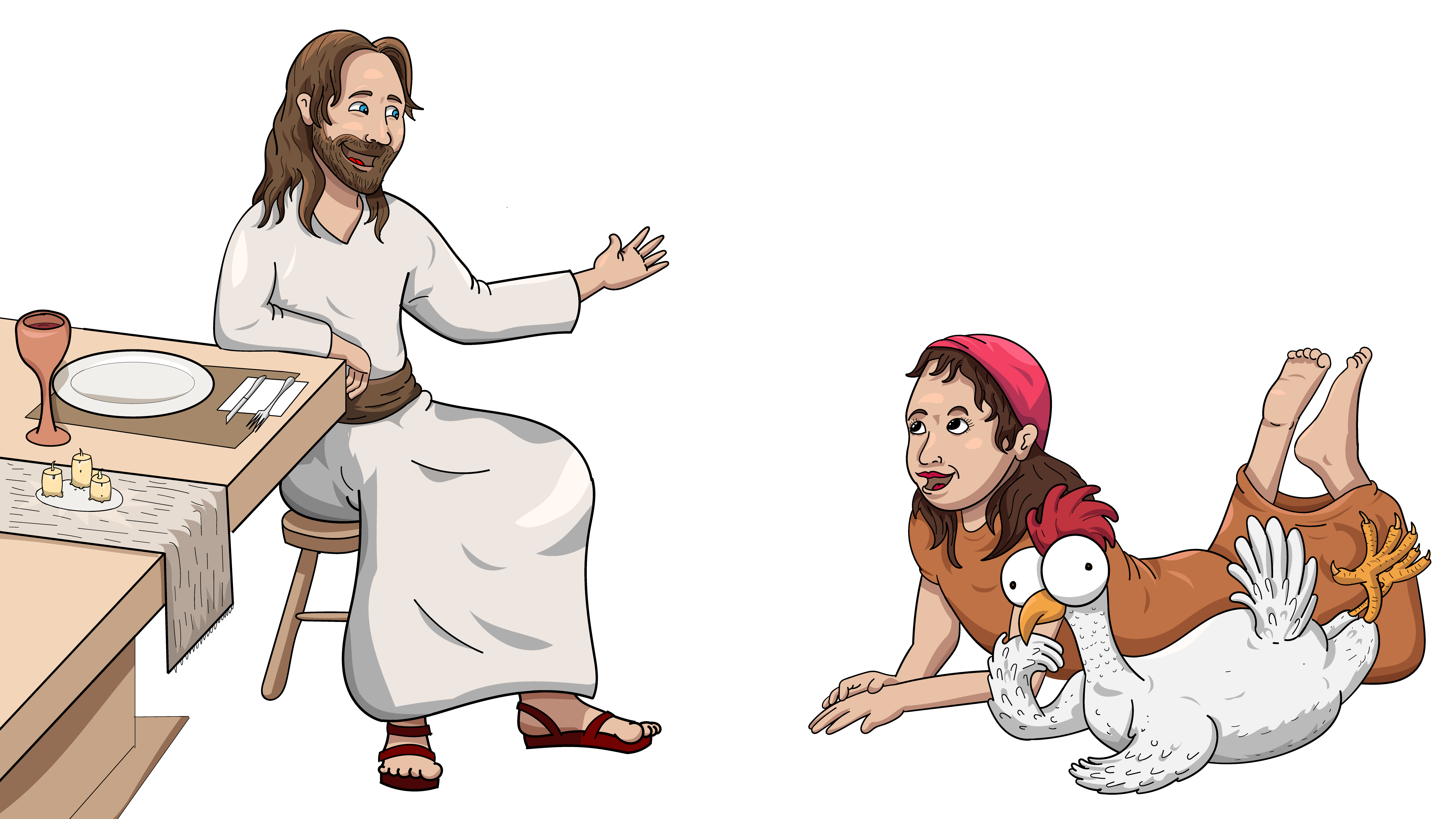 Let us sit. 
Let us just sit together.
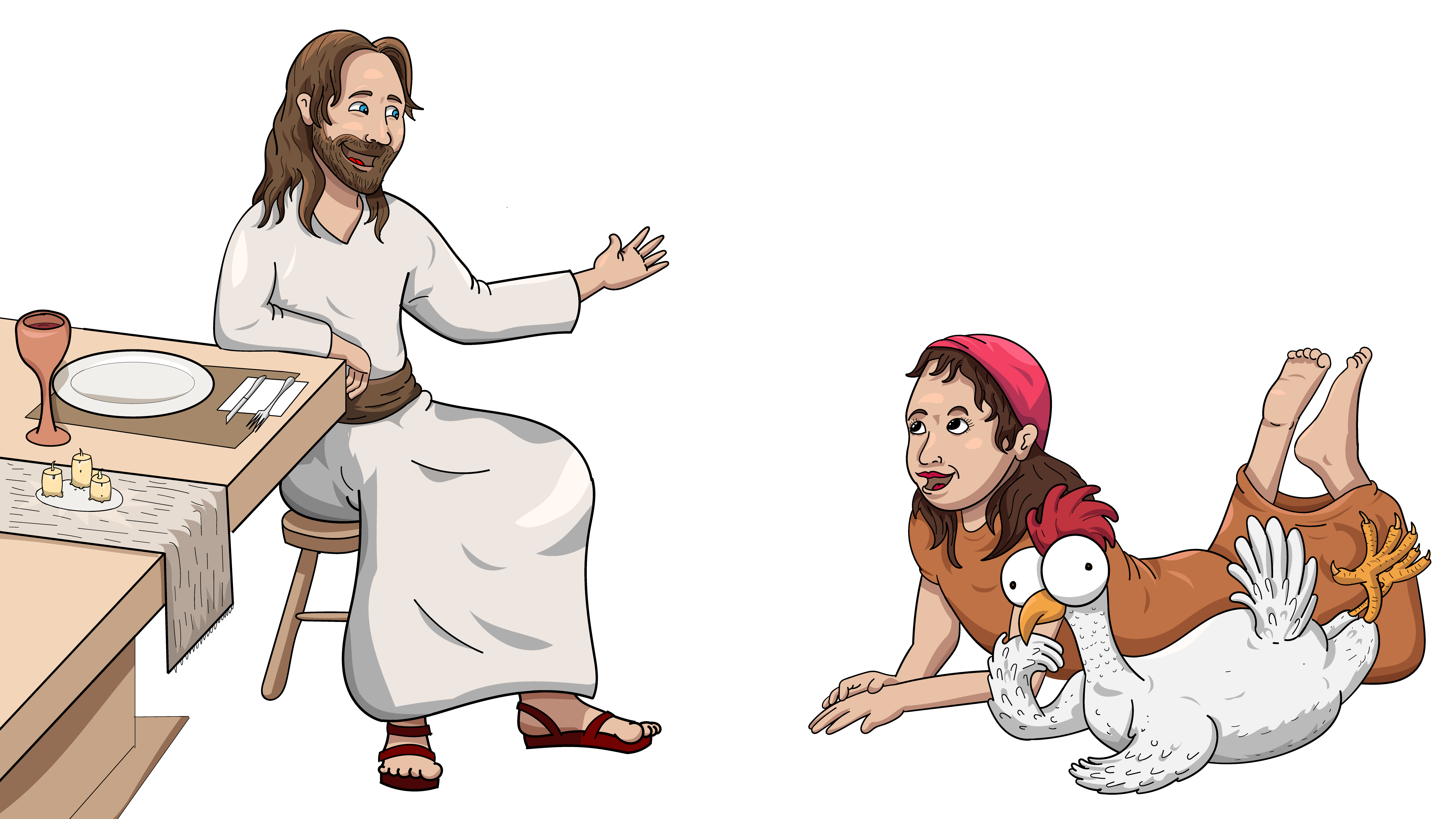 And so they did what Jesus said.
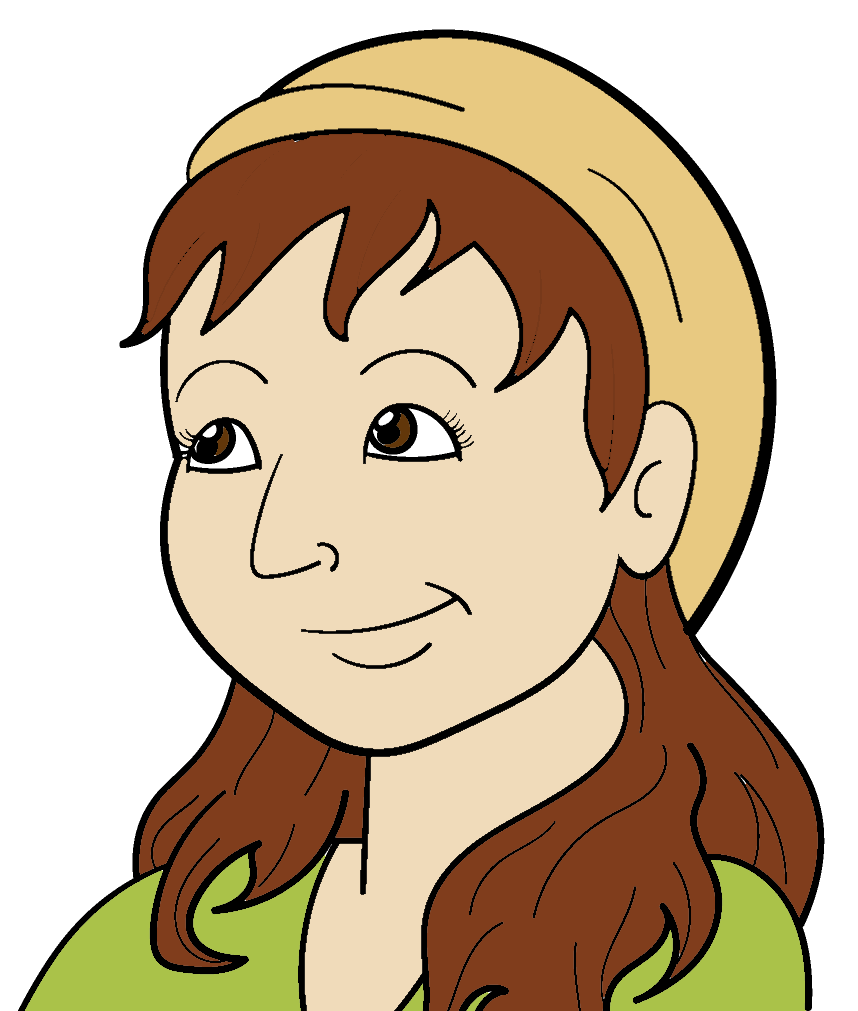 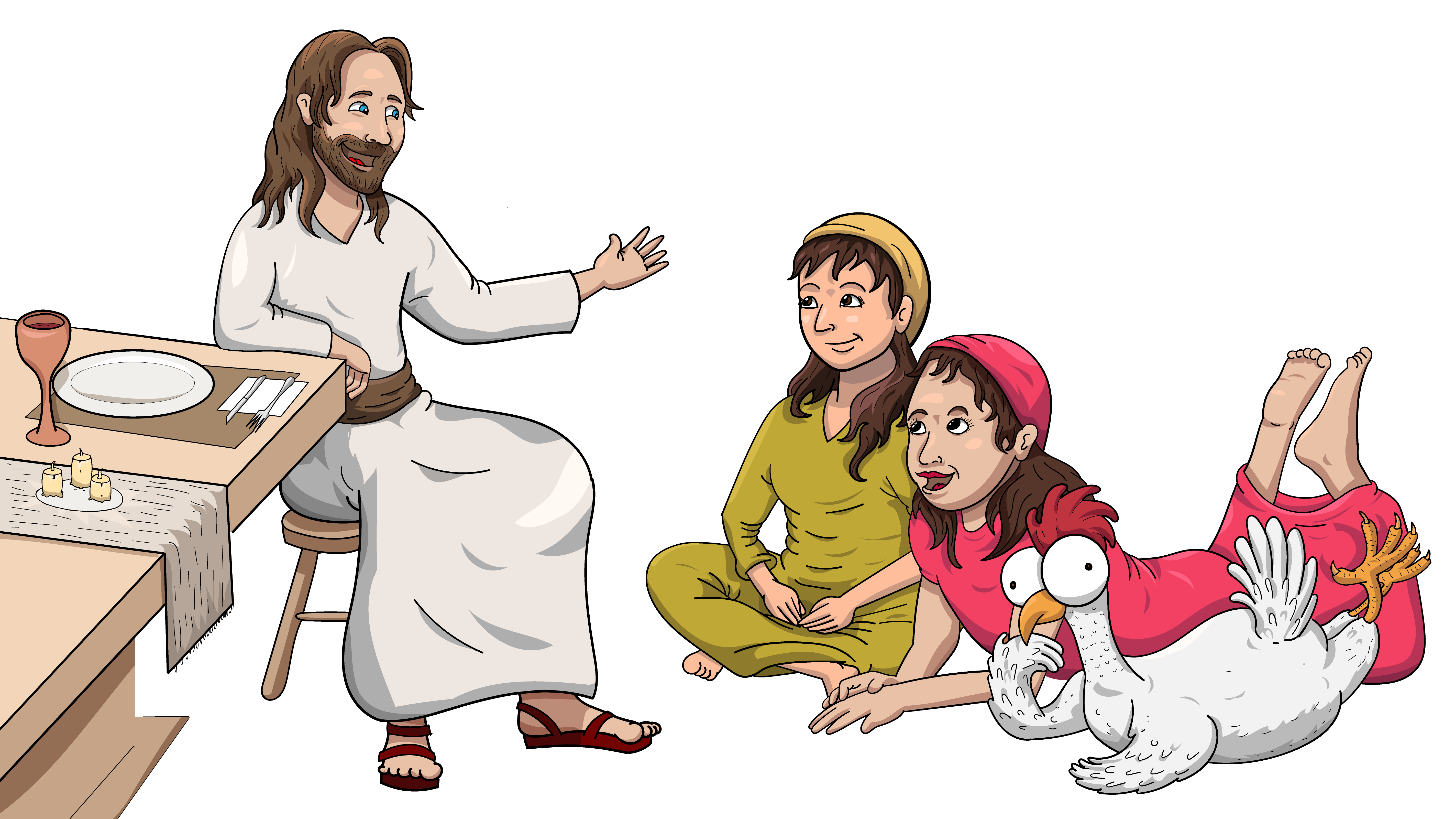 They just sat and sat.
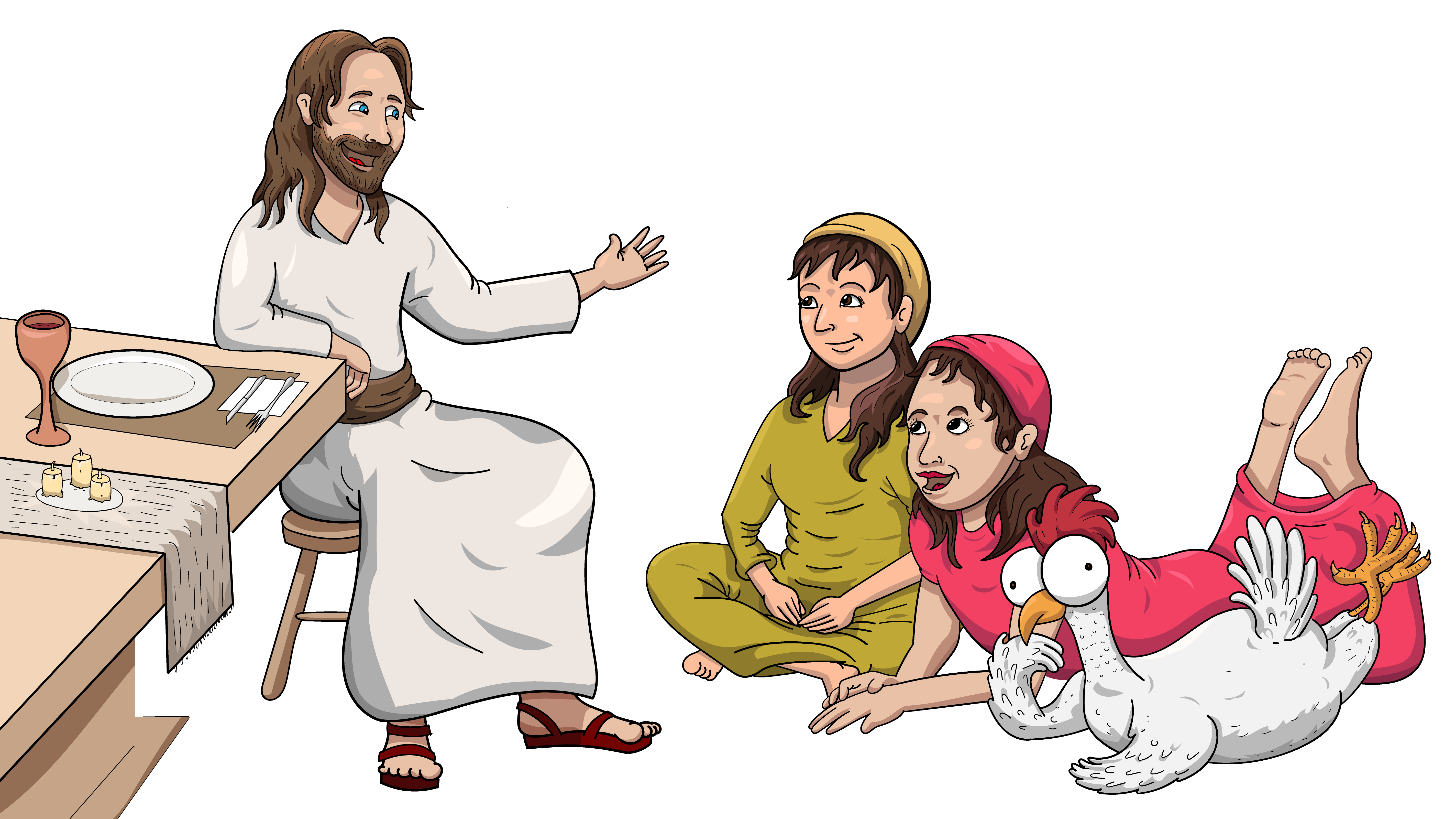 Oh, they just sat and sat.
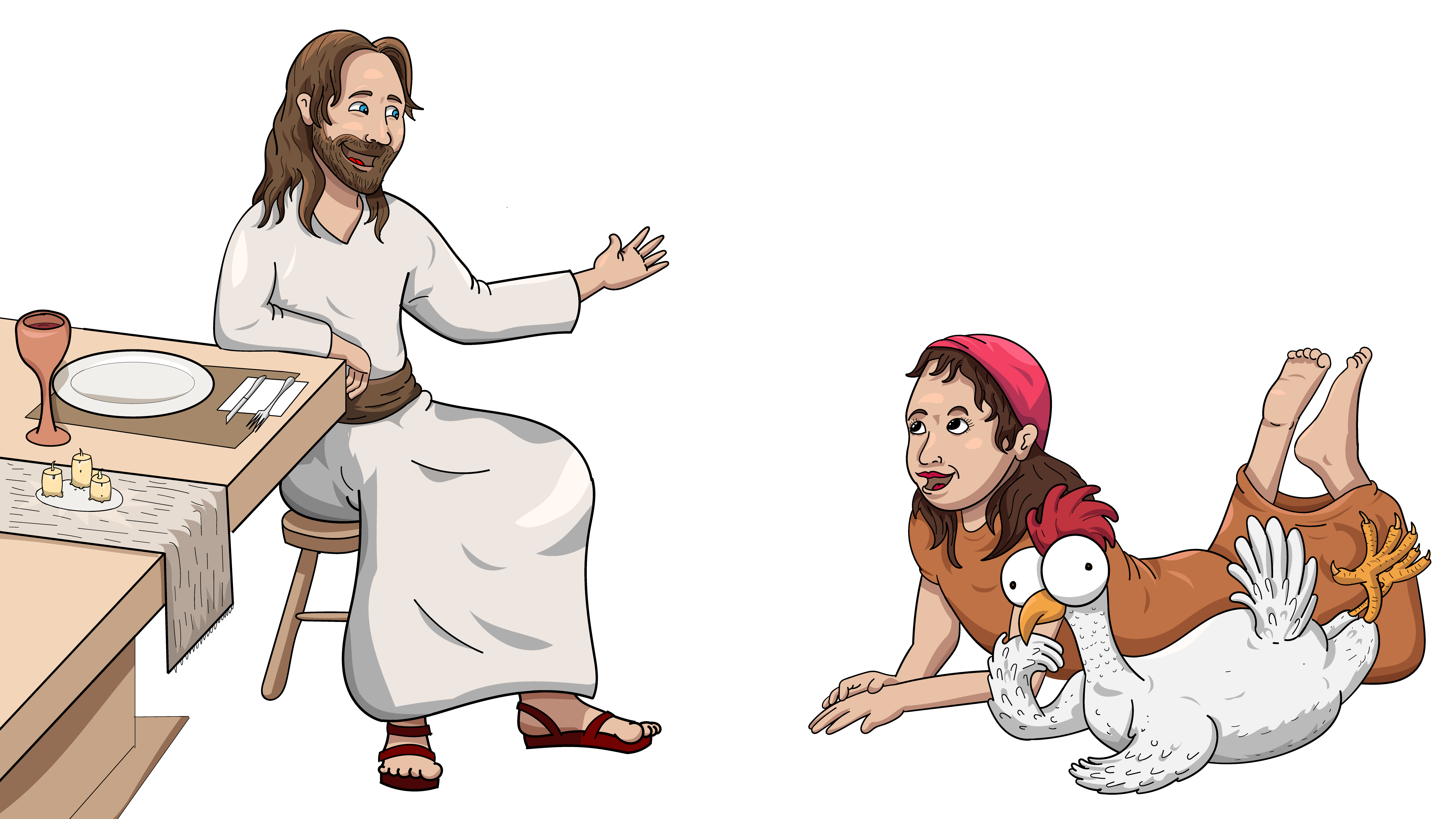 Let us sit. 
Let us just sit together.
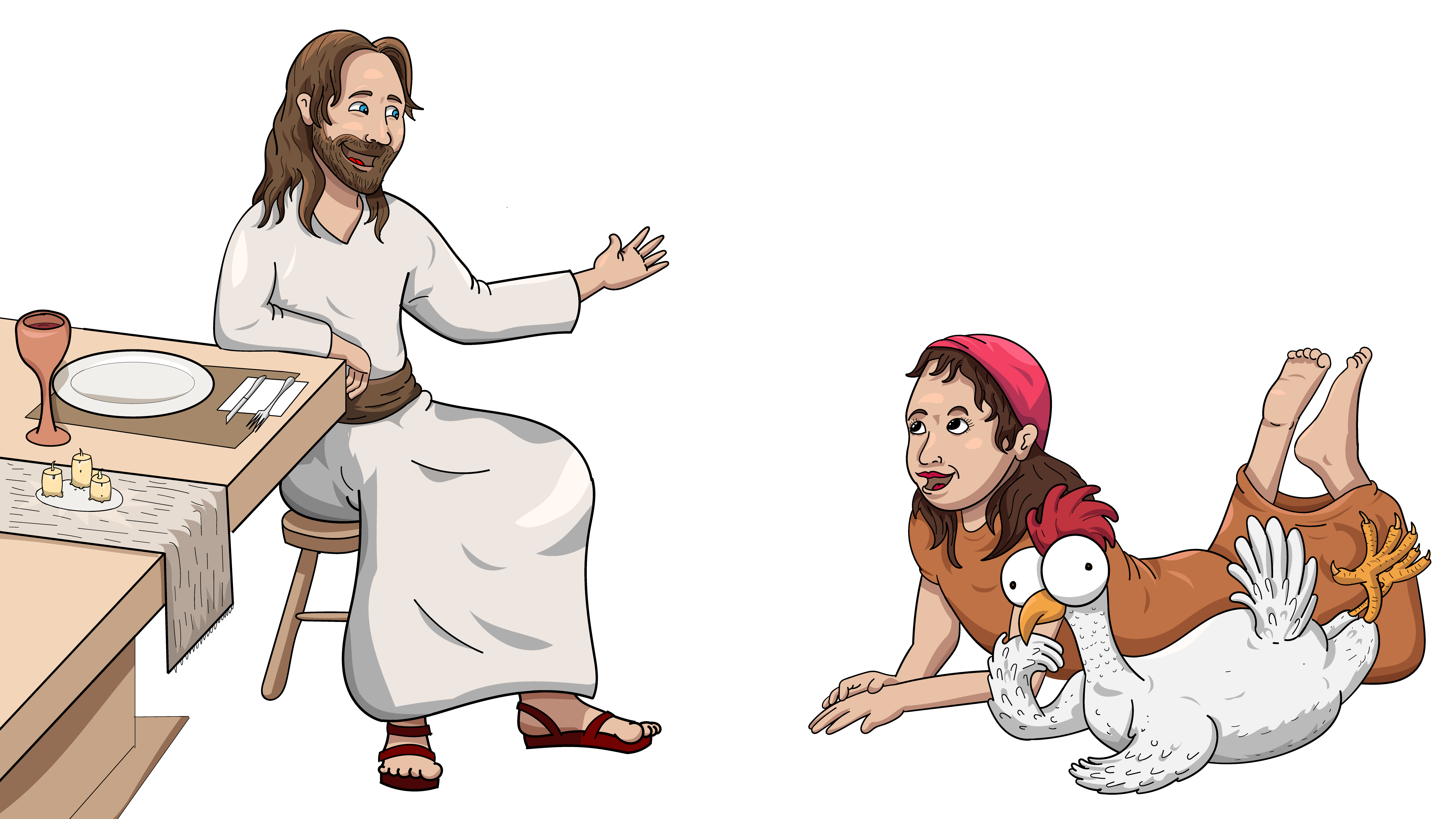 Let us sit. 
Let us just sit together.
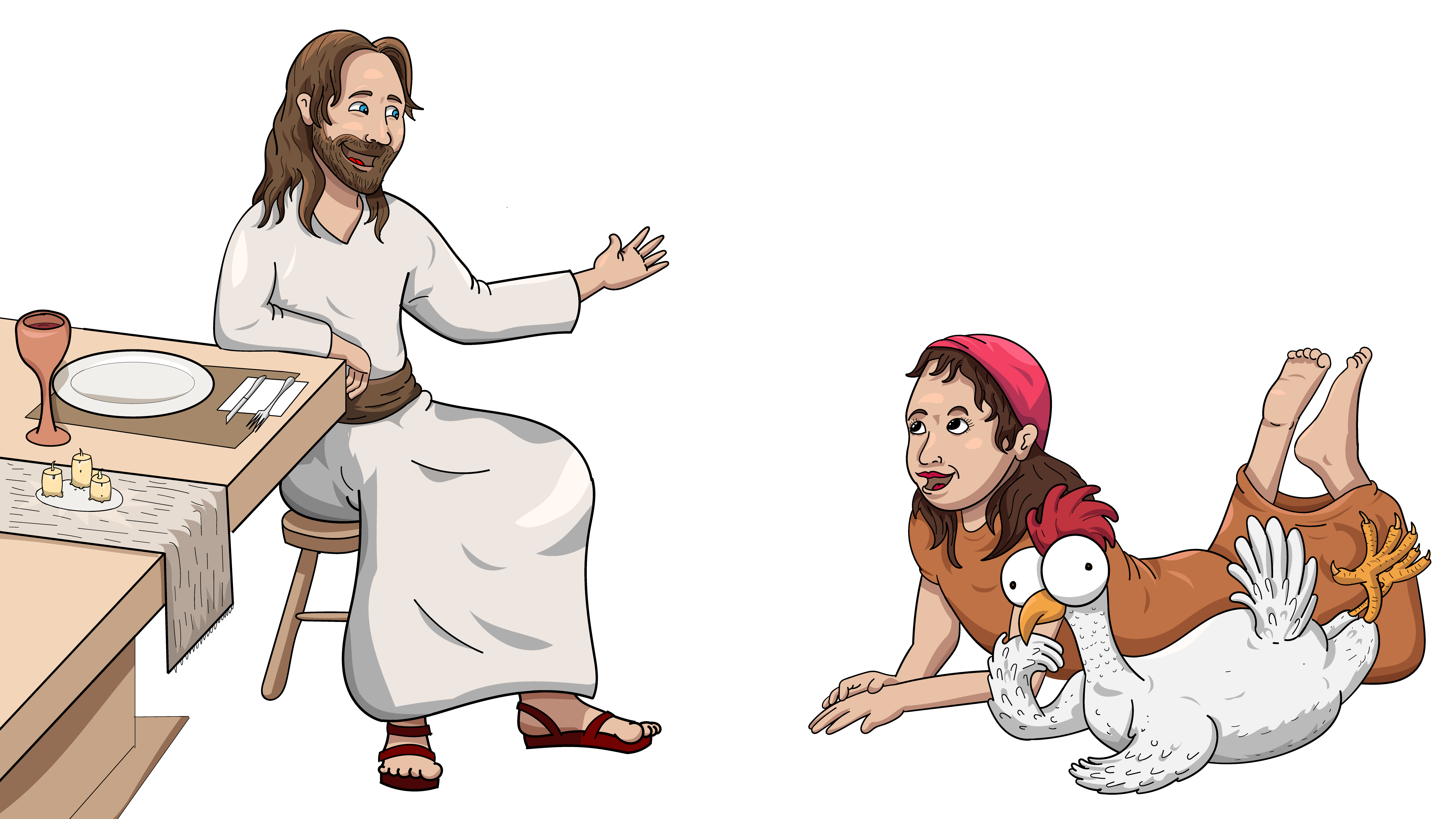 And so they did what Jesus said.
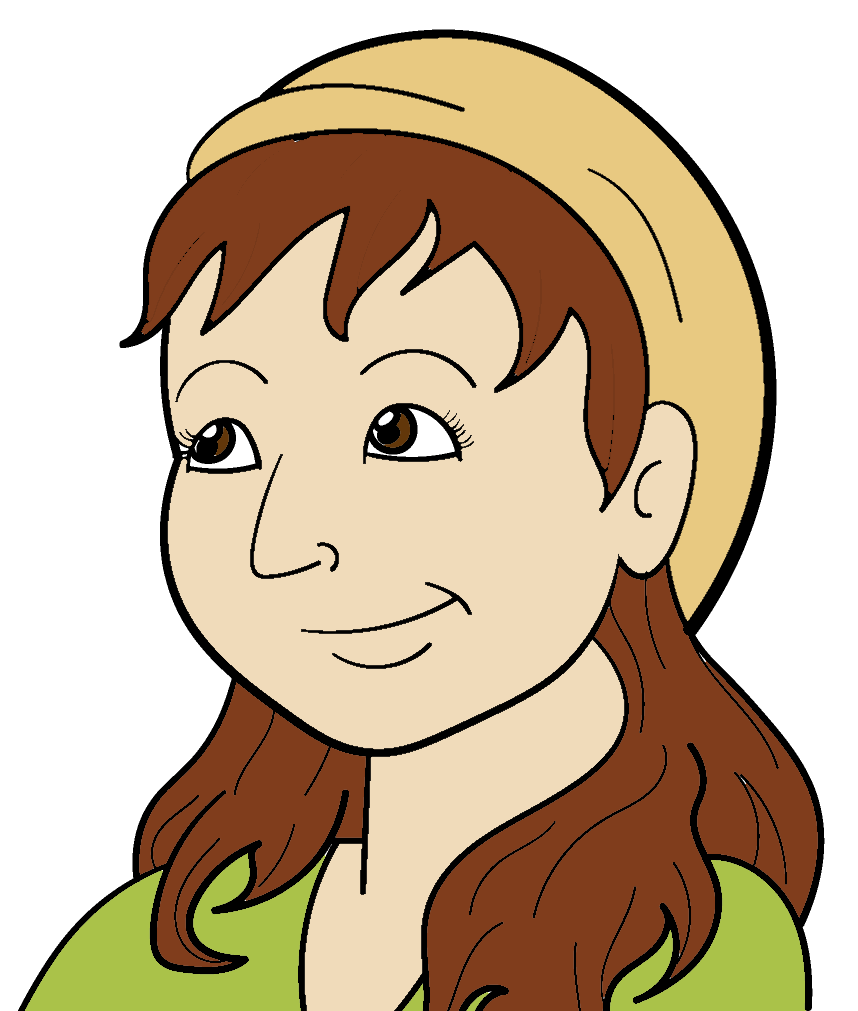 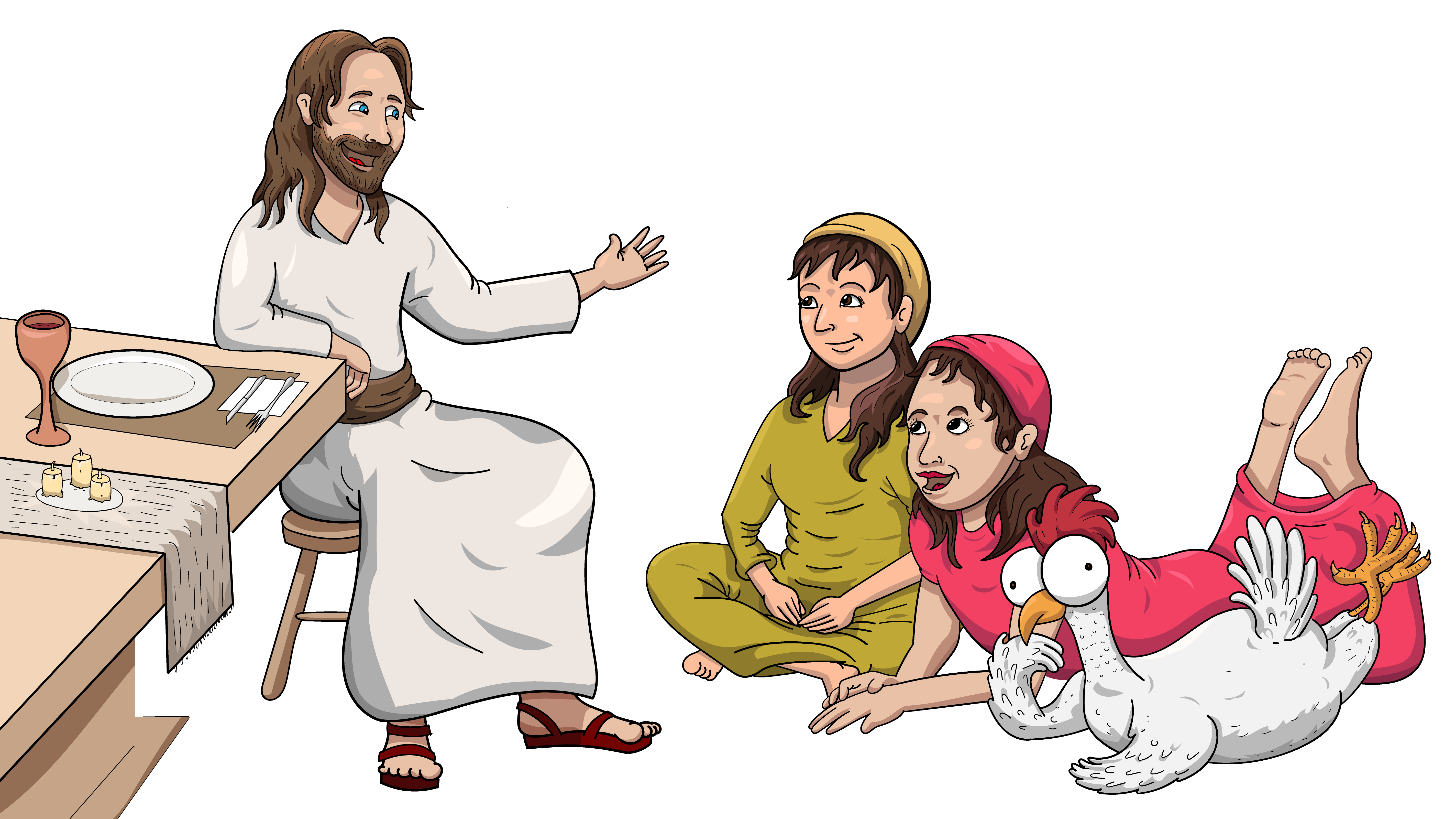 They just sat and sat.
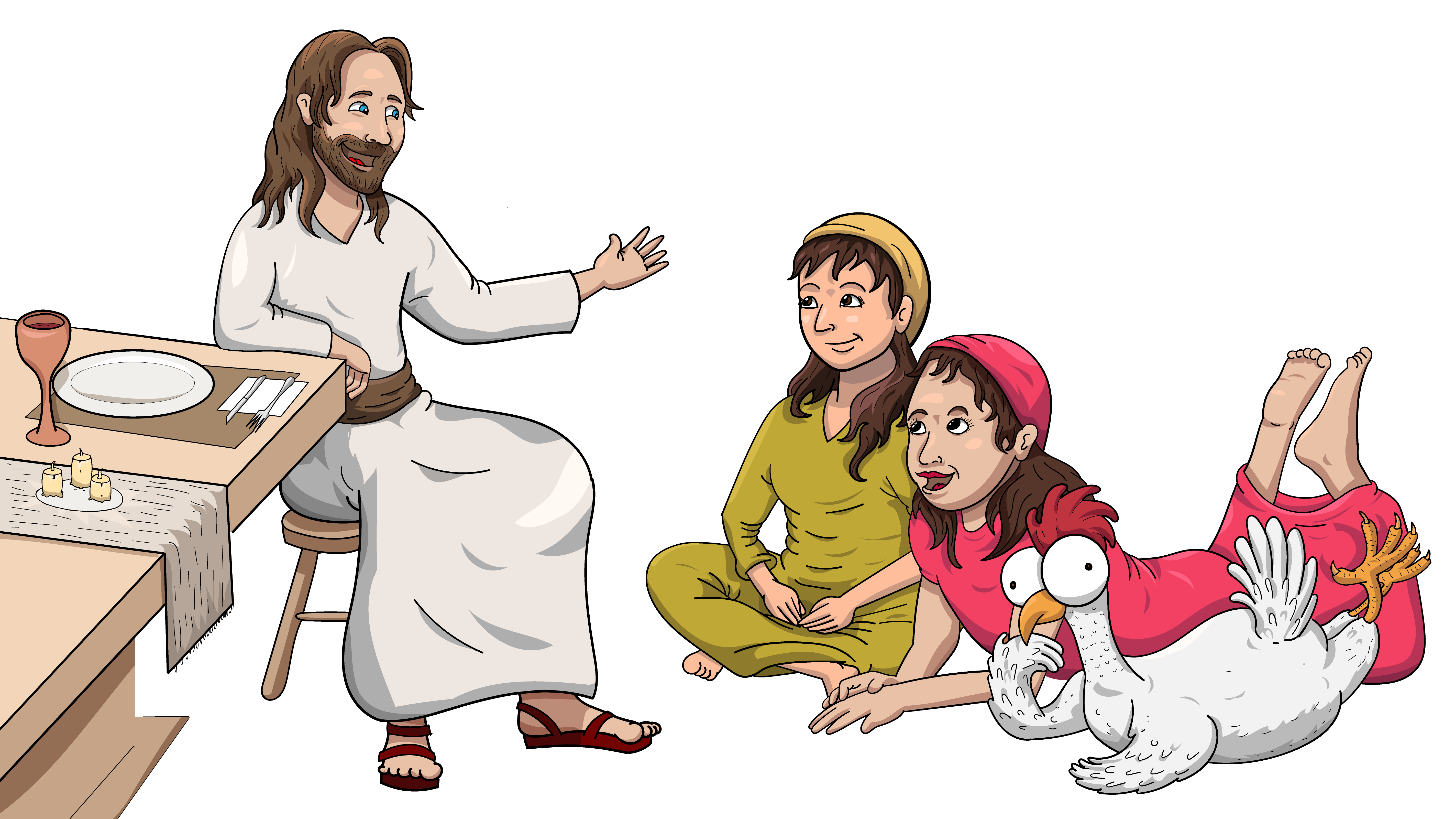 Oh, they just sat and sat.
The End
Song lyrics and melody: Carol Hale
Song arrangements and singer: Steffi VornBerger
Illustrations: Ivan Mader
Power Point arrangements: Steve March
www.EasyReadEnglish.com
www.EZreadenglish.org/lower-levels